GRUNDLAGSSKYDDET FÖR ÄGANDERÄTTEN I FINLAND
Professor Veli-Pekka Viljanen, Åbo universitet
Stockholm 18.10.2018
Finlands grundlag (731/1999)
15 §. Egendomsskydd
Var och ens egendom är tryggad.
Angående expropriation av egendom för allmänt behov mot full ersättning bestäms genom lag.
Vilken slags egendom skyddas?
Alla intressen som har förmögenhetsvärde.
Äganderätten, begränsade sakrättigheter
Fordringsrätter
De offentliga maktens betalningsprestationer som har förfallit till betalning
Immateriella rättigheter
Avtalsfriheten > berättigade förväntningar
Pensioner (en intjänad konkret ekonomisk förmån)
Expropriation
För allmänt behov (inte nödvändigtvis till gagn för ett offentligt samfund)
Mot full ersättning (= egendomens gängse pris)
De facto expropriation
Förutsättningarna för inskränkningar
Bör bygga på lagen som stiftats av riksdagen.
Skall vara noga avgränsade och exakt definierade.
Grunderna för inskränkningar skall vara acceptabla.
Skall fylla proportionalitetskraven.
Inte inskränkningar av kärnan i egendomsskyddet.
Adekvat rättskydd.
Skall inte vara i strid med internationella människorättsförpliktelser.
HD 2004:26
Ett bolags egendom hade blivit föremål för ett interimistiskt åtgärdsförbud med stöd av 9 § byggnadsskyddslagen. Förbudet hade sedermera upphävts. Bolaget hävdade att förbudet medfört ett avbrott i utnyttjandet av egendomen som inkomstkälla och yrkade på ersättning av staten. Fråga om det grundlagsstadgade egendomsskyddet förutsatte att ersättningsprinciperna i 11 § byggnadsskyddslagen även skulle tillämpas på en skada av nämnt slag. (Omröstn.)
Graphic elements
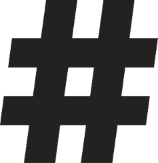 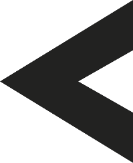 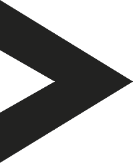 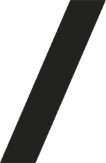 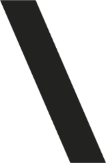 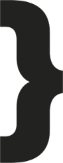 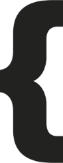 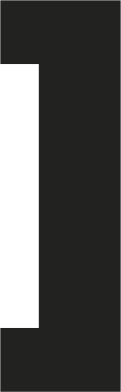 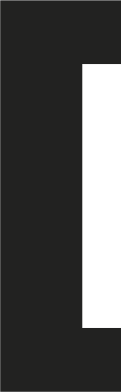 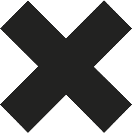 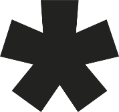 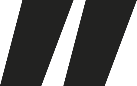 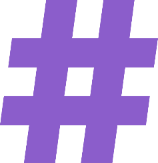 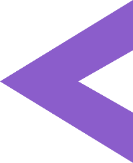 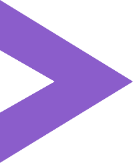 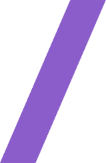 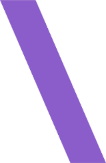 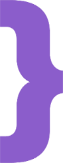 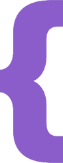 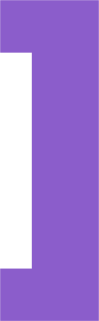 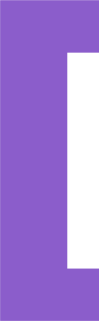 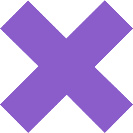 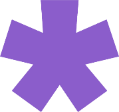 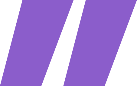 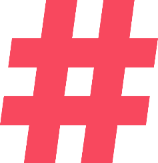 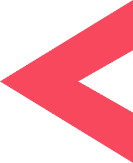 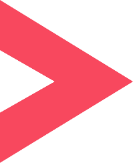 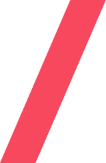 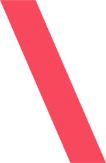 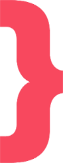 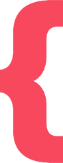 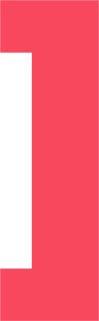 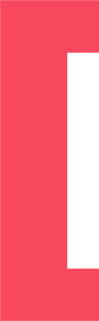 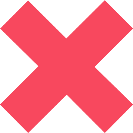 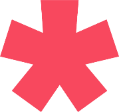 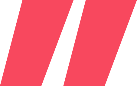 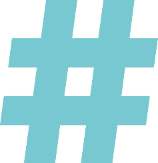 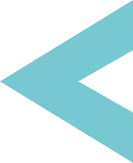 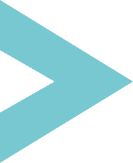 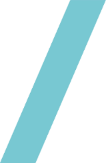 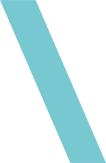 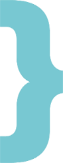 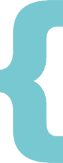 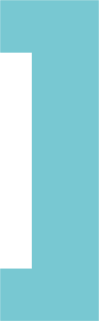 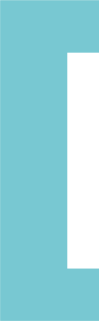 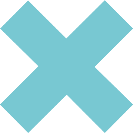 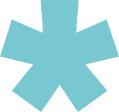 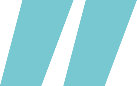 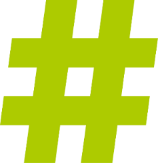 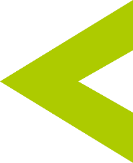 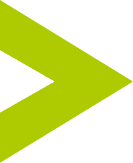 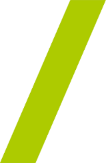 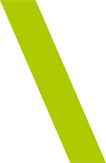 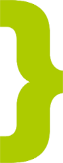 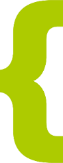 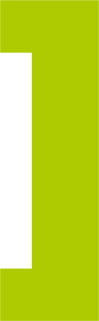 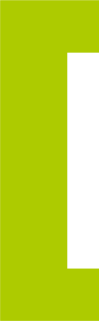 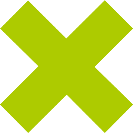 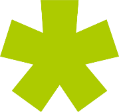 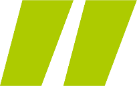 Icons
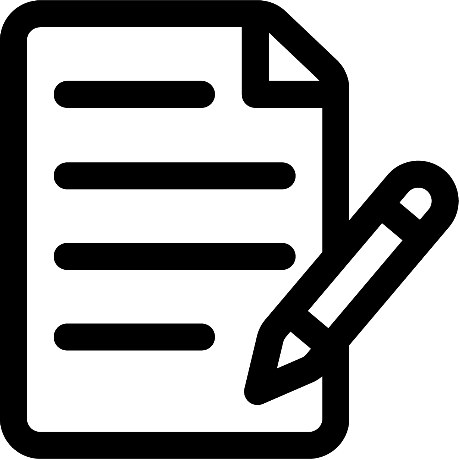 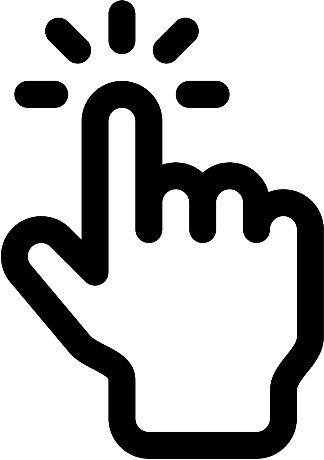 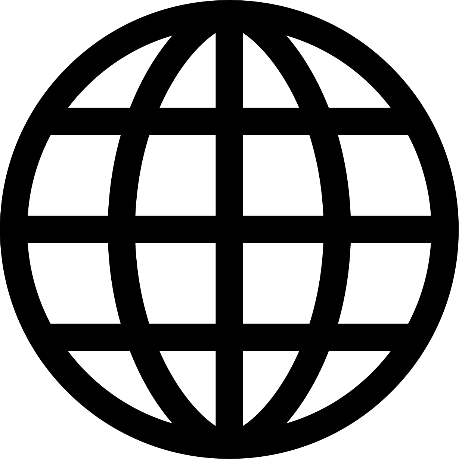 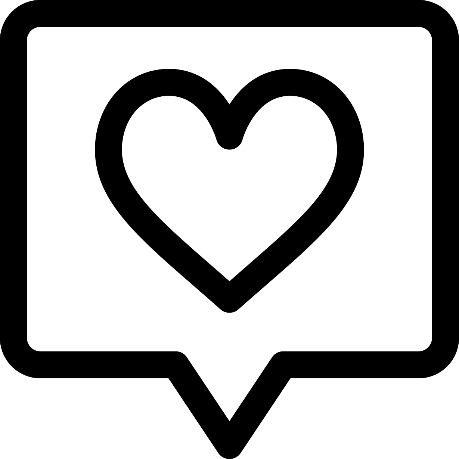 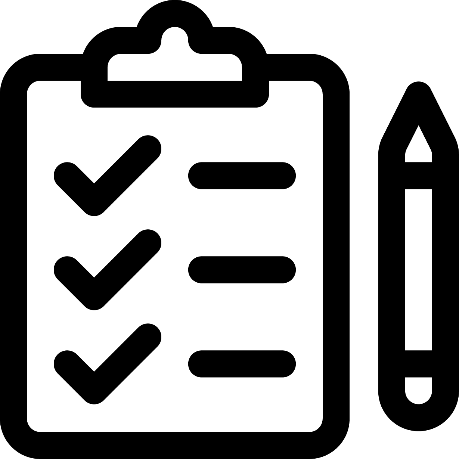 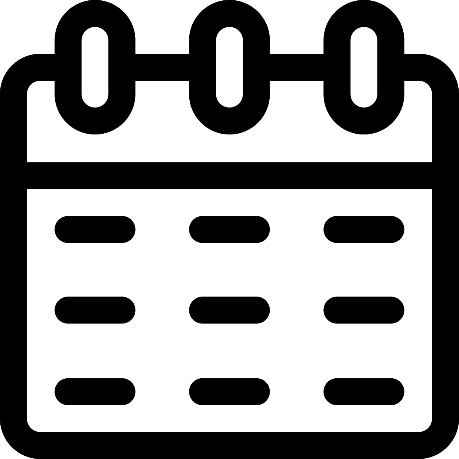 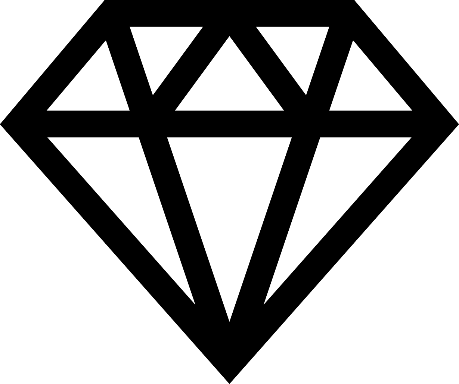 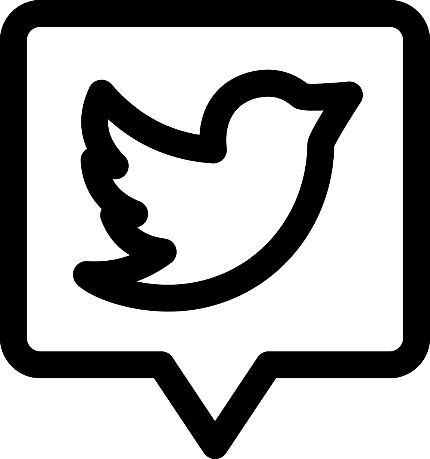 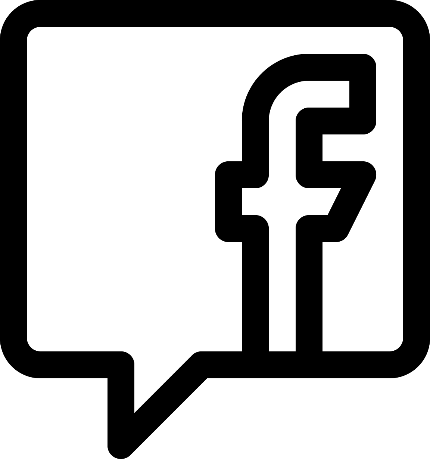 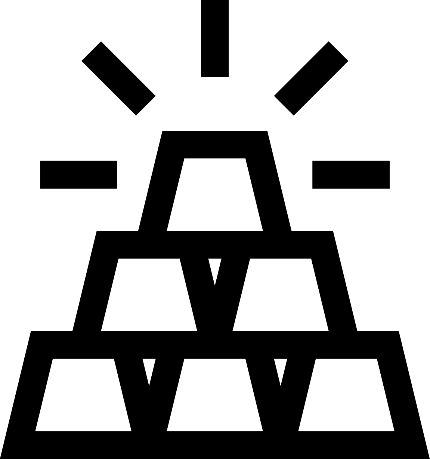 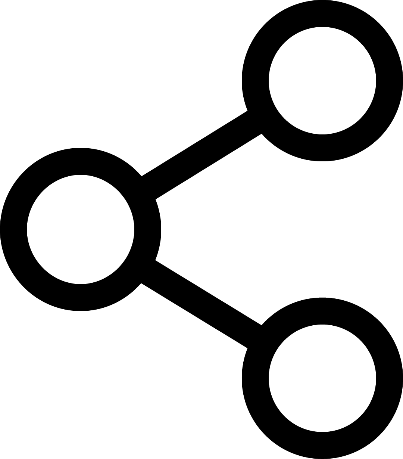 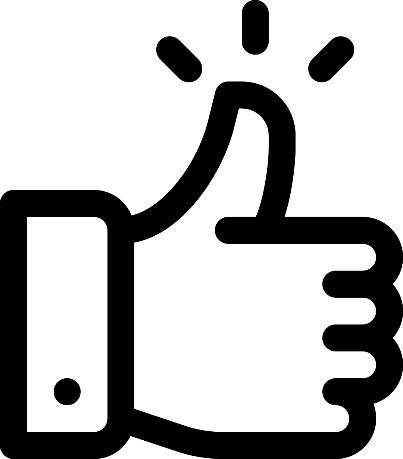 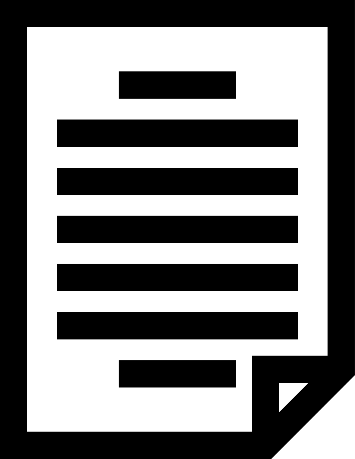 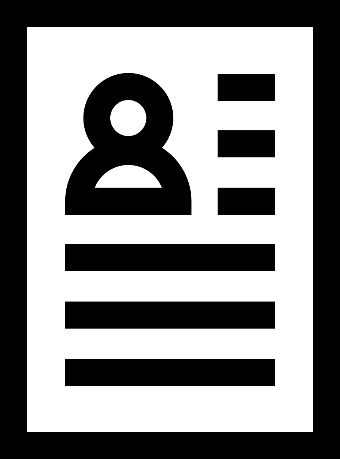 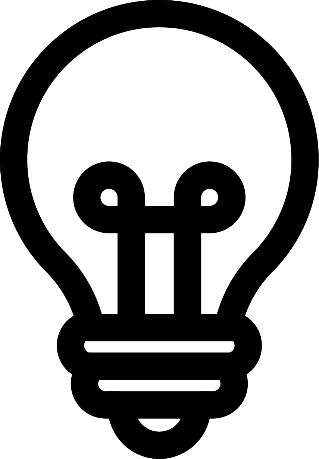 Graphs